Curso de Tutorías 2
Sesión 14: 
“Marca
 personal”
Orden del día
Curso de Tutoría 2
* Ejercicio: ¿Quién eres?
* ¿Qué es la marca personal?
* Importancia de la marca personal
* Fases para crear la marca personal
* Comunicación efectiva
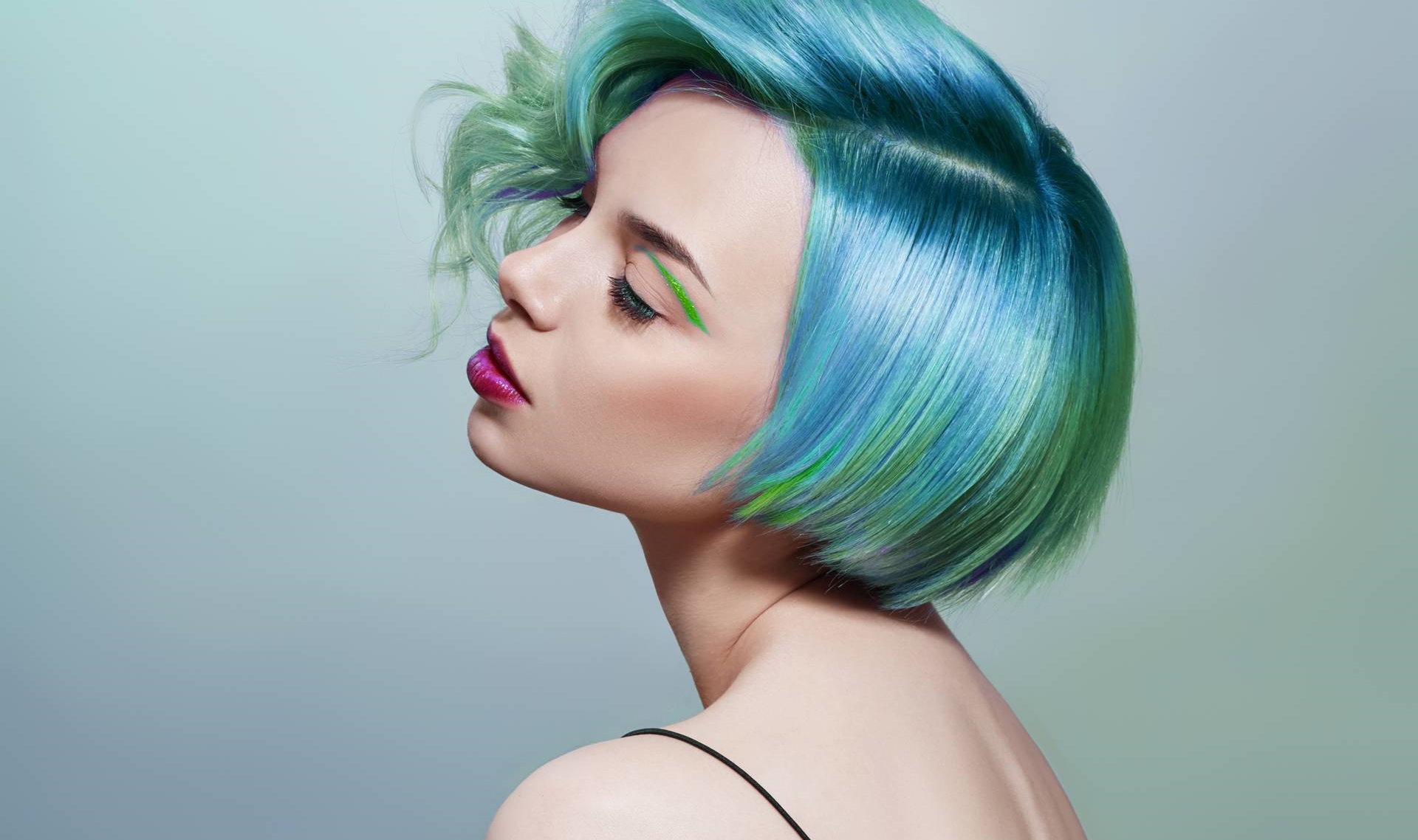 Ejercicio: ¿Quién eres?
INSTRUCCIONES:
En una hoja en blanco, dibuja una pirámide (que abarque casi todo el espacio); traza una línea vertical por la mitad de la pirámide de tal modo que quede dividida en dos partes;en la mitad izquierda, escribe la palabra “yo”, abajo de esta palabra, escribe qué aspectos te ayudan a relacionarte con los demás; 
en la otra mitad, escribe todas las personas o los ambientes en donde te relacionas (familia, pareja, amigos, trabajo) y cómo son esas relaciones.
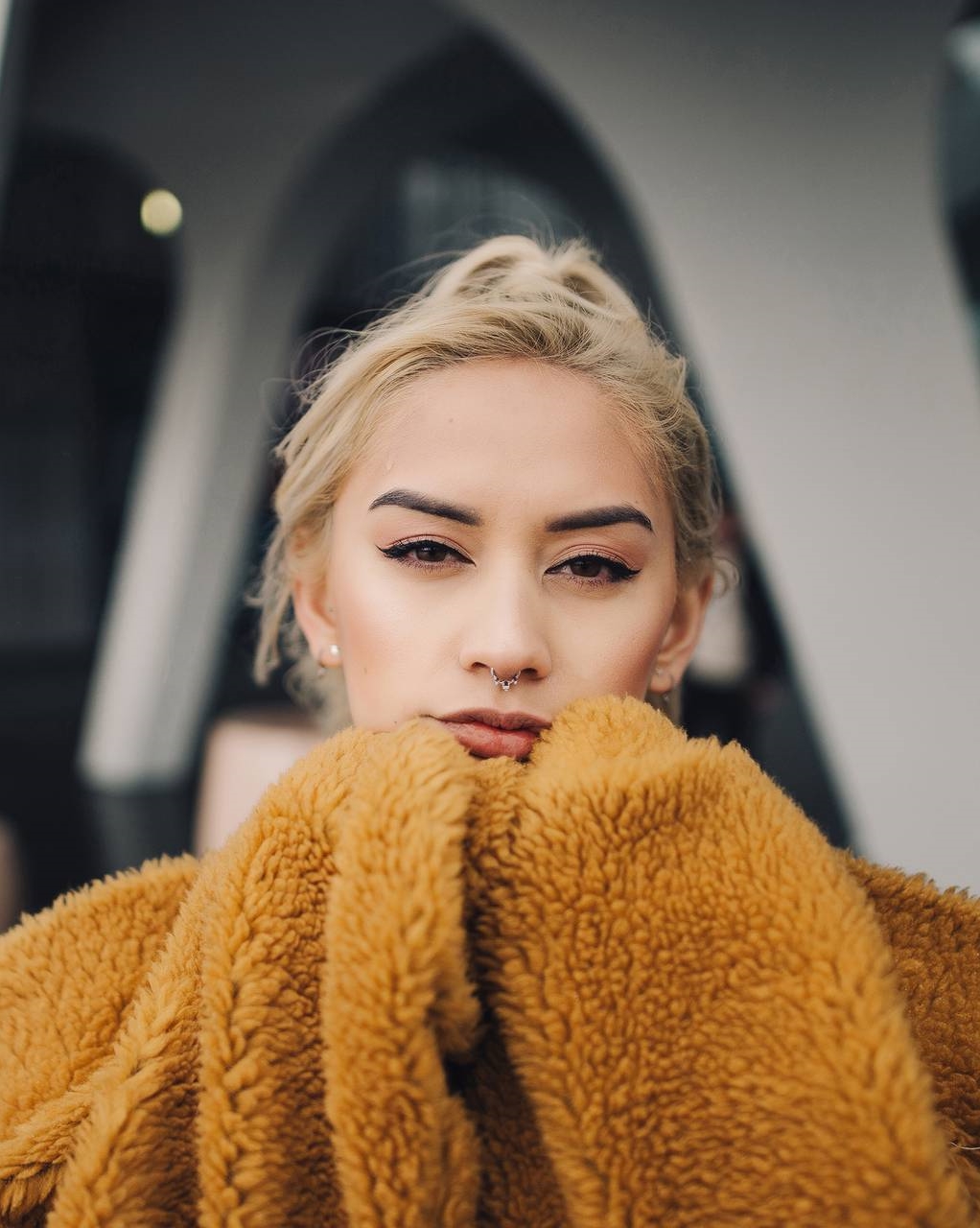 ACERCA DE MI MARCA
¿Qué es?, 
¿Porqué es importante? y  
¿Cómo crearla?
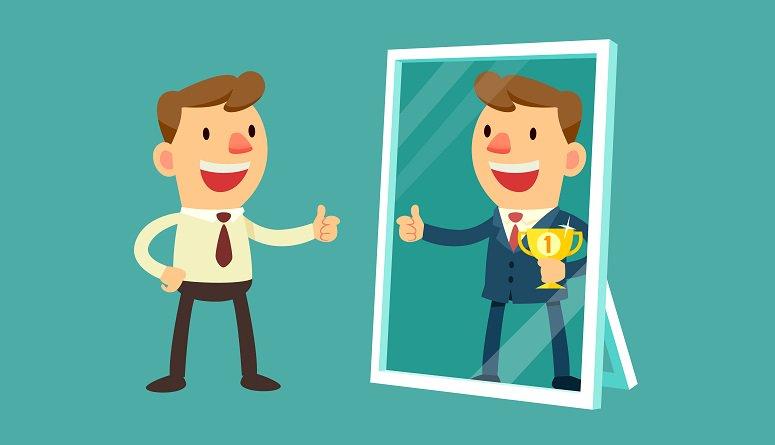 ¿QUÉ ES?
Una marca personal es aquello en lo que destacas, los valores, habilidades, acciones que los demás asocian contigo. 

Es tu otro yo profesional diseñado con el objetivo de influir en la forma en que los demás te perciben y transformar la percepción en oportunidad. 

Esto se consigue diciéndole a tu entorno quien eres, que haces y que te diferencia o como aportas valor a tu mercado objetivo (Perez, 2008).
¿Por qué es importante hacer una marca personal?
Para que la gente te conozca, sepa lo que haces y obtengas el reconocimiento que mereces.
Para que te diferencies de tus competidores.
Para que tengas un papel activo en la creación de tu vida.
Para construir una identidad poderosa que por ende te ayude en todos los aspectos de tu vida.

Pérez, 2014.
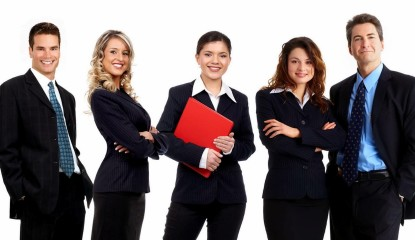 ¿Porqué tener una marca personal?
Mejora la percepción de uno mismo. Existen personas que pueden llegar a sentirse desmoralizadas o poco valoradas,  Pues se sienten incapaces de mostrar sus verdaderas cualidades o aptitudes. Por el contrario, cuando se cuenta con un buen trabajo de marca personal, se demuestra una imagen más valiosa y mejora su proyección ante los demás,.

Construye buenas referencias. Con una marca personal definida, los demás te verán como un profesional, con metas claras y definidas, por lo que se sentirán seguros y confiados contigo. Esto favorecerá las relaciones futuras, tanto personales como profesionales.
Fases para crear tu marca personal
1.- Introspección: Encuentra y entiende el propósito vital y profesional de tu marca personal, reconociendo las fortalezas, debilidades, capacidades y oportunidades para saber qué es lo que necesita mejorar en ellas.
2.- Fase de desarrollo: Visualiza los objetivos que quieres cumplir de una forma mas tangible. Establece metas personales que te ayuden a crecer y mejorar tu marca personal. La experiencia es también fundamental para crearla.

3.- Fase de lanzamiento: Pon en marcha la nueva versión de ti, tu yo definido y sostenible. Puede que existan personas que hacen lo mismo que tú, pero tu marca es el diferenciador que demuestra que eres único a través de la personalidad, filosofía y valores. 
Rubio,2021
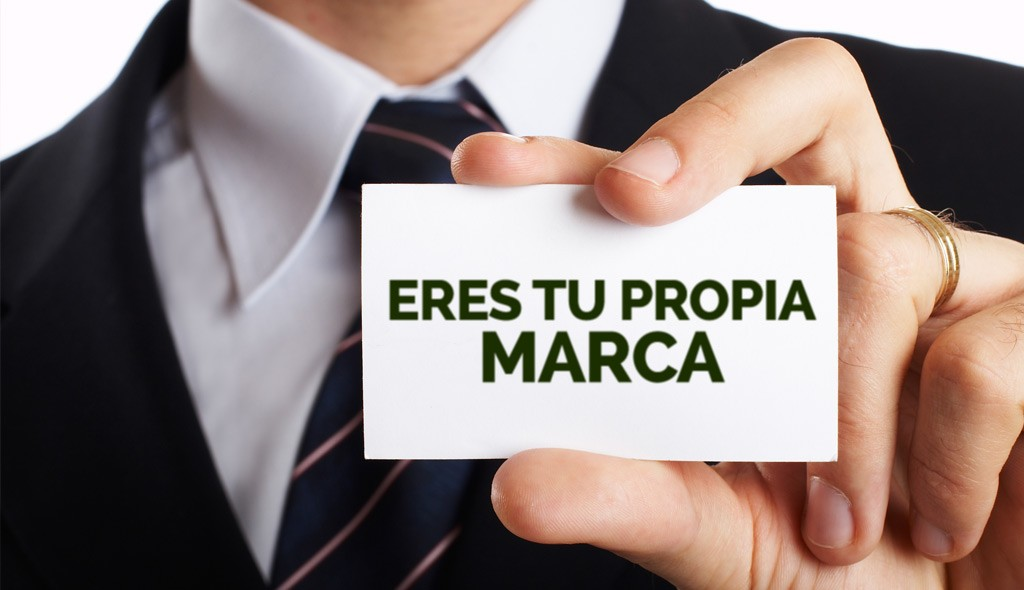 Tips para mejorar tu marca personal
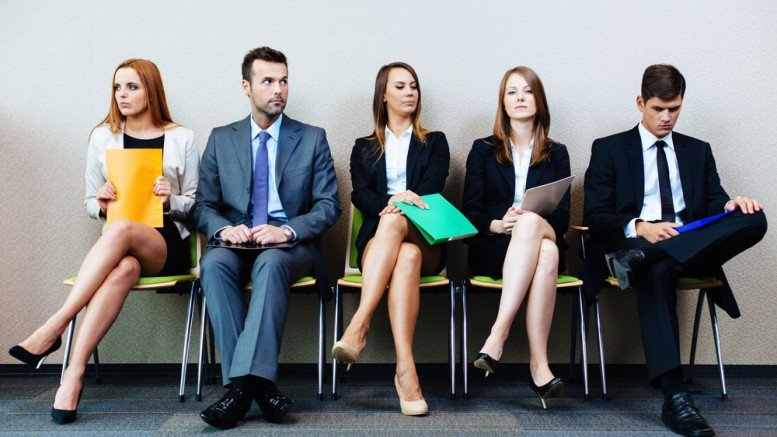 1. Imagen
Se recomienda tener un buen carisma, cuidar la forma en la que nos dirigimos a las personas y de comunicarse, así como de lo que proyectamos, incluso hasta la forma de vestir.
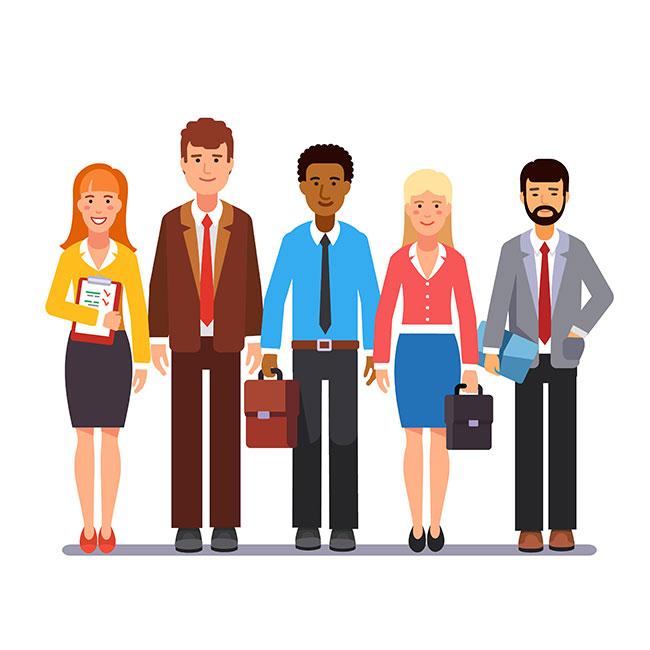 2. El público
Te dirigirás a ciertas personas. No importa cuál sea su número, lo necesario es conocer lo que ellos necesitan y esperan de ti. Esto es básico a la hora de acudir a las entrevistas de trabajo, pues de esta manera se pueden utilizar estrategias claras dependiendo del público.
3. Comunicación Efectiva
a) Escuchar sin prejuicios de una manera  receptiva es una herramienta indispensable para conquistar lo que deseamos.

b) Debes ser consciente de que cada vez que trasmites tus ideas, tu receptor hará un análisis de quien y como manda el mensaje. Debes ser especifico así como buscar el momento y los medios adecuados para que tu comunicación llegue a tu interlocutor como quieres.

c) El lenguaje corporal debe ser adecuado:
La postura corporal; Adoptar una postura abierta, brinda seguridad.
La dirección de la mirada; si es recta, podemos determinar interés  y buena disposición.
Lo que hacemos con las manos, brazos y piernas; brazos o piernas cruzadas indican que estas cerrado a la información que te brindan.
Los movimientos en el lenguaje corporal; Caminar con la mirada hacia abajo denota inseguridad.
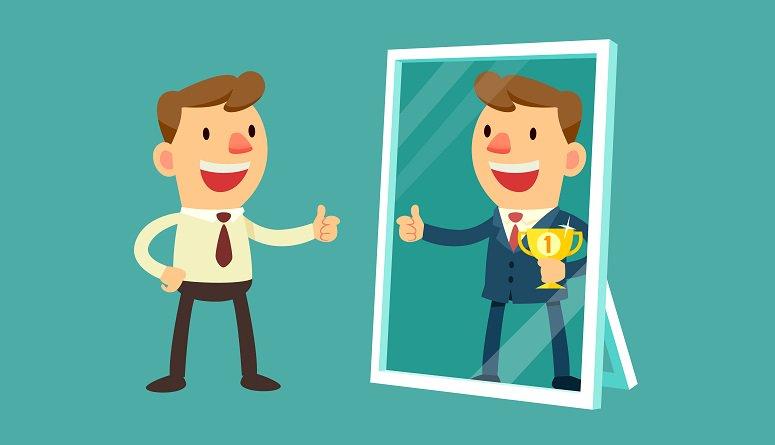 Ejercicio: Análisis de imagen
Los primeros 5 minutos.

Piensa en una persona que haya conocido recientemente.

¿Qué fue lo que directa o indirectamente te comunicó en los primeros segundos? 

¿Qué sentiste acerca de esa persona?

¿Observaste los mensajes enviados por su voz, sus ojos, sus gestos, sus movimientos corporales o lo mismo de los otros?

¿Cuánto control crees que tiene sobre estos aspectos?
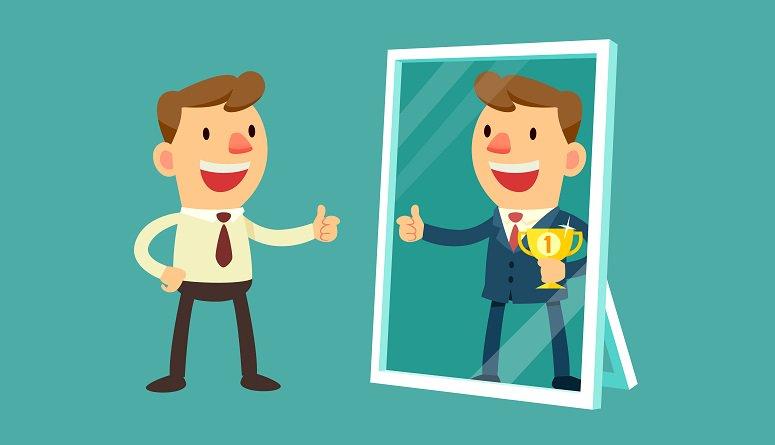 La respuesta a estas preguntas  te ayudaran a responder que miras tu en los demás y a analizarte a ti mismo respecto a la imagen que brindas.
(Jijena,2011)
Si la imagen para ti desde un aspecto físico representa, una oportunidad a mejorar, pregúntate exactamente que es lo que te interesa cambiar, realiza un análisis de tu vestimenta, de los colores que utilizas, de las piezas que te son cómodas; para mejorar puedes acercarte a tus maestros o bien a compañeros con los que sientes admiración en cuanto a tus gustos y preferencias.
Dudas o Comentarios!
Curso de Tutoría 2
Referencias
Jijena Sánchez, R. (2011). Imagen; como mejorarla, sostenerla, o revertirla. Argentina: Nobuko.
Martín Rubio, R. (2021). El poder de tu marca personal. México: Editorial con Valores.
Ovejero Bernal, A. (1990). Psicología social y de salud. España: Universidad de Oviedo Ediciones.
Pérez Fernández, V., Gutiérrez Domínguez, M. T., García García, A., & Gómez Bujedo, J. (2005). Procesos psicológicos básicos. España: Pearson Educación S.A.
Pérez Ortega, A. (2014). Marca personal para Dummies . España: Editorial Grupo planeta.
Pérez Ortga, A. (2008). Marca personal; como convertirse en la opción preferente. España: Editorial ESIC.
Ruiz, F. (2018). Tu marca personal en acción: Un nuevo enfoque estratégico alrededor del proyecto de vida. Colombia: Lid Editorial.
Sanz de Acedo Lizarraga, M. L. (2010). Competencias cognitivas en Educación Superior. España: Narcea S.A. de Ediciones.